Сравнение рациональных чисел
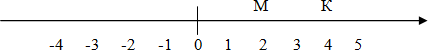 Какая из точек лежит на координатной прямой левее?
А (-2) и В (1)
С (-3,4) и D (0)
F (- 7) и  G (- 3)
M (- 5,3) и  N (-1)
K (1,5)  и  L (3)
R (2,5) и  S (- 4,1)
Сравните числа
- 4  и – 0,5
- 2  и – 3,8
- 18  и – 15
- 9  и - 5 
- 10  и – 1
- 15  и – 6
- 35  и - 1
Сравните показания каждой пары термометров
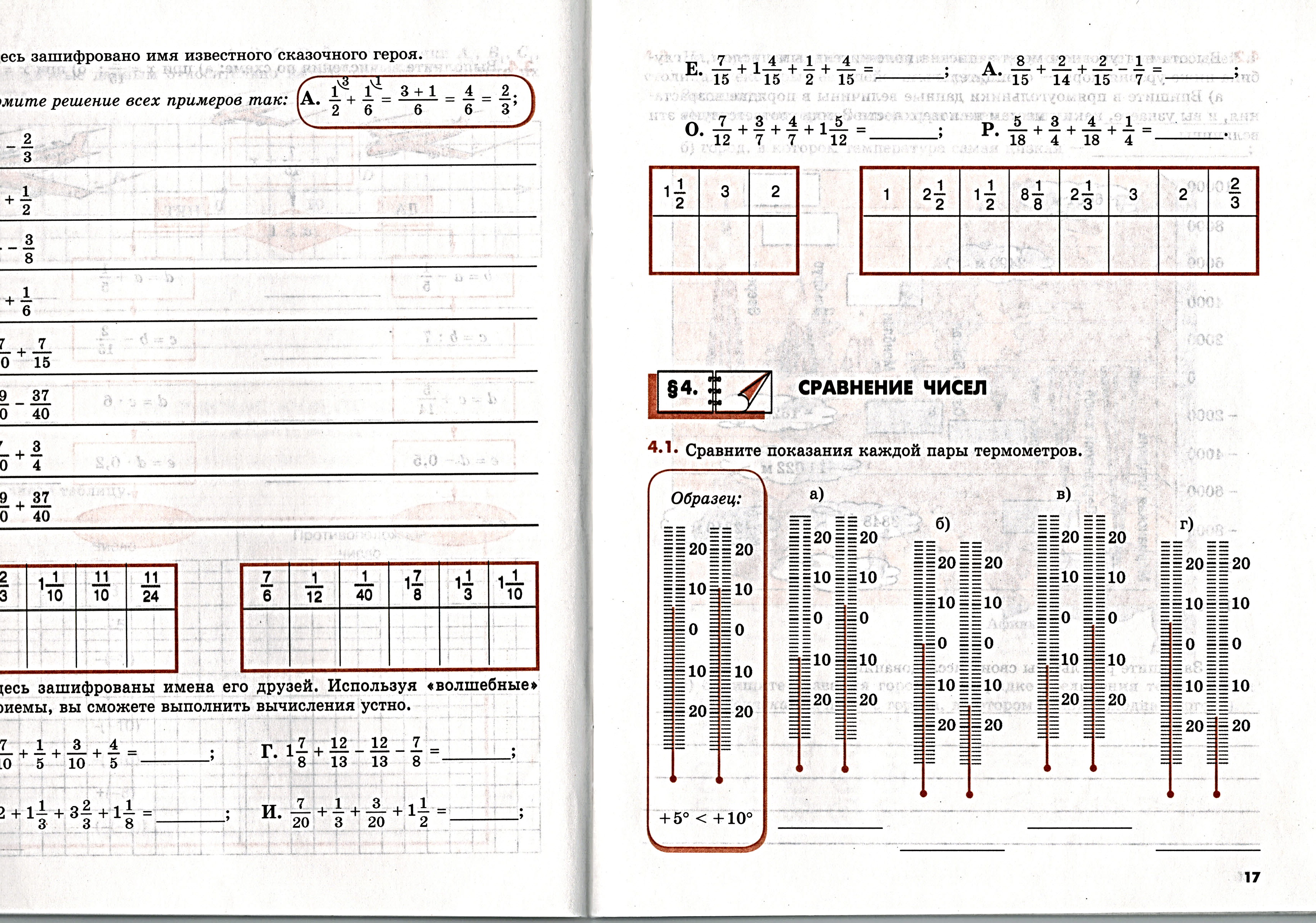 8 848м
5 642м
2 499м
-1 620м
-2 210м
-6 601м
-11 022 м
Москва, Хельсинки,  Осло, Берлин, Вена, Лондон, Варшава, Париж, Мадрид,  Бухарест, Рим, Афины
Тест
1 – 1
2 – 3
3 – 1
4 – 2
5 – 3
Спасибо за урок!